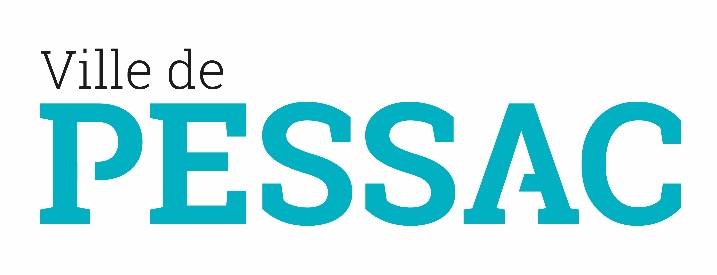 CONSEIL DE PROXIMITE – SECTEUR 4 Jeudi 14 septembre 2023
ENJEUX
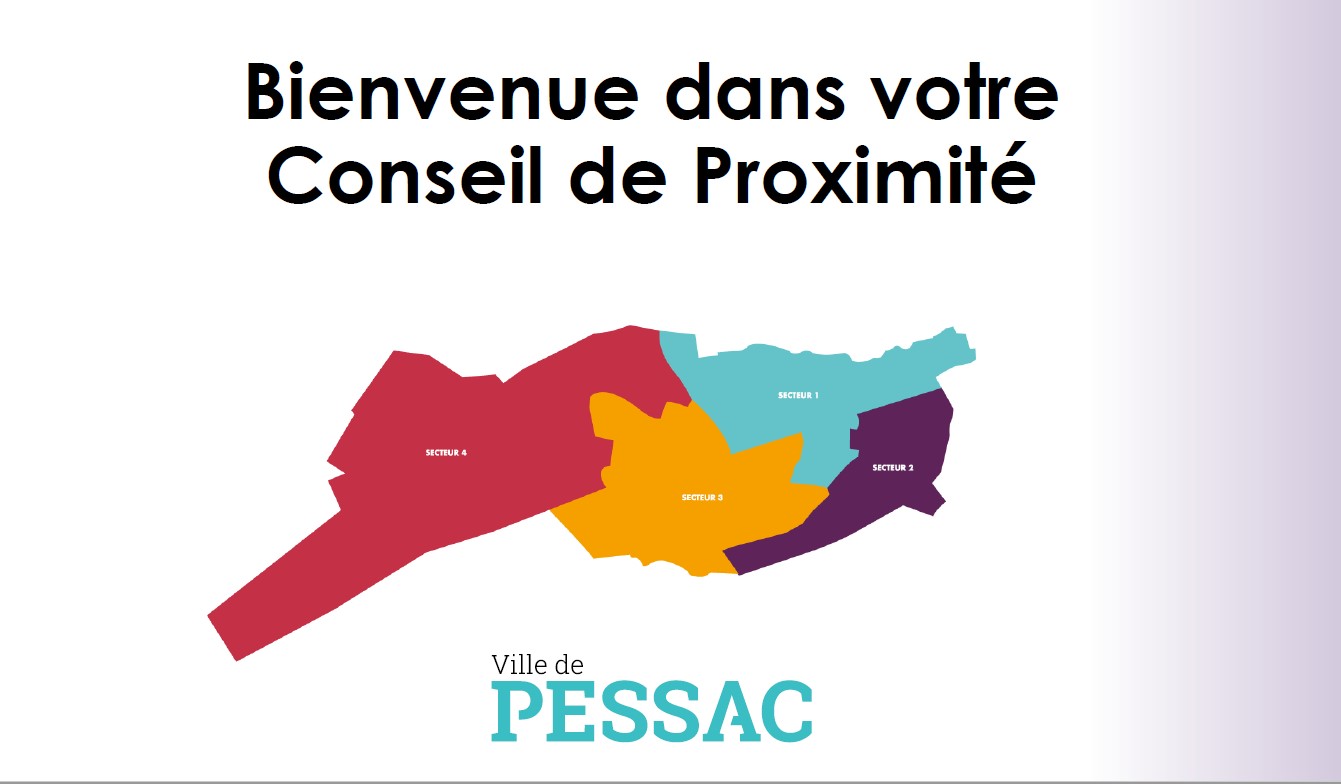 Animer, renforcer le dialogue de proximité avec les citoyens et les partenaires locaux au plus près des besoins spécifiques du territoire à raison d’une fois par an sur chaque secteur.
OBJECTIFS
PARTICIPANTS
Partager un moment convivial d’échanges et de dialogue avec les citoyens.
Informer sur les projets et/ou les initiatives en cours sur le secteur notamment ceux qui seront travaillés avec les habitants dans les ateliers « J’agis pour mon quartier ».
110 PARTICIPANTS
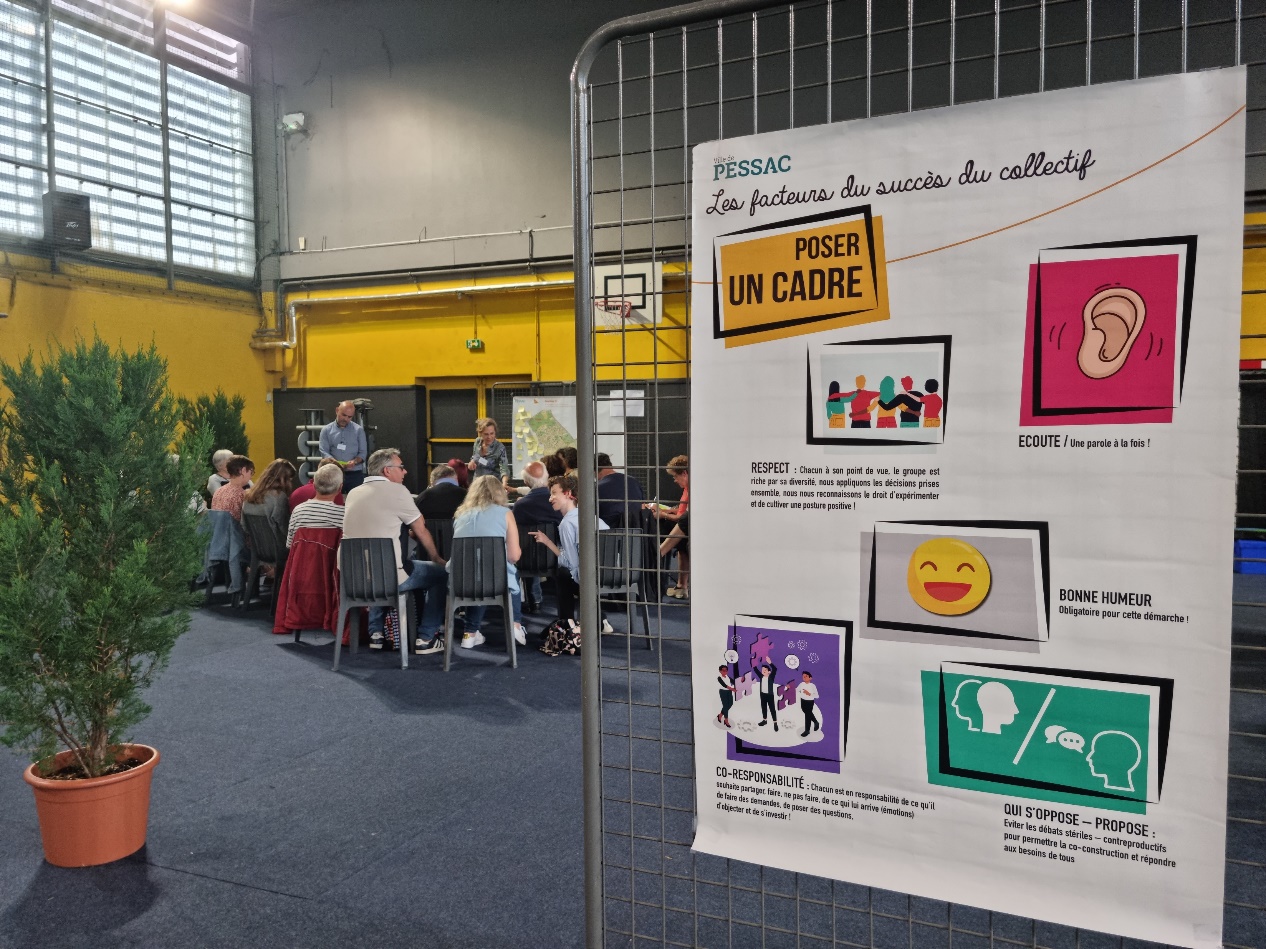 1
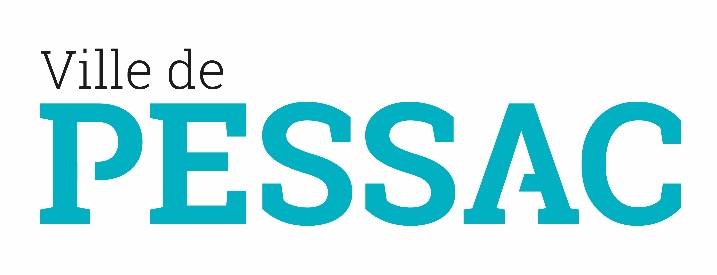 PROPOS INTRODUCTIF
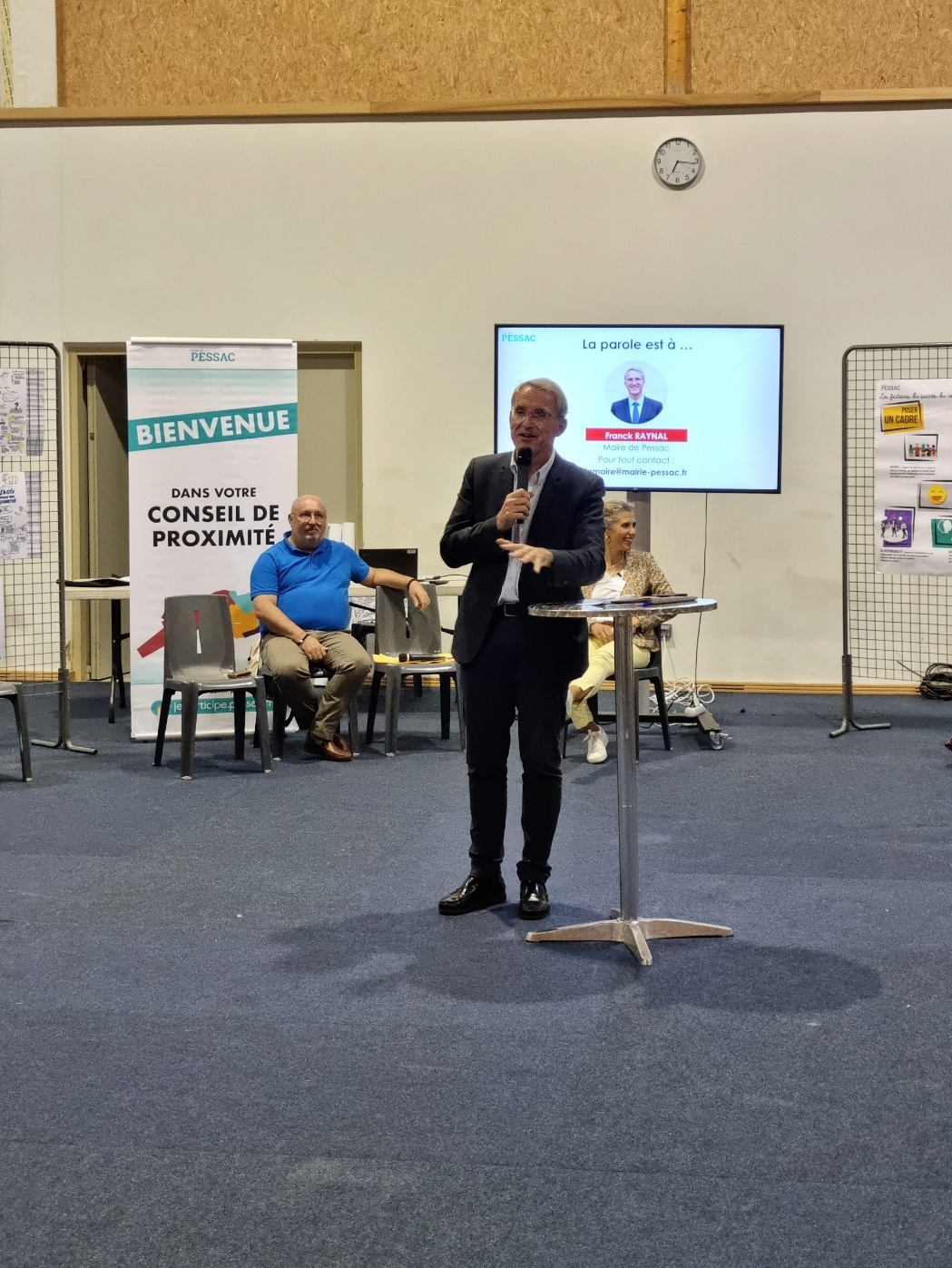 LE MAIRE
«C’est une instance de dialogue pour chaque Pessacais avec l'équipe municipale : bénévole ou non dans une association de quartier, acteur économique, parents d’élèves… chacun a sa place. La parole est écoutée, respectée et les réponses doivent vous être apportées pour renforcer le bien vivre ensemble à Pessac. »
LA MAIRE ADJOINTE DE QUARTER
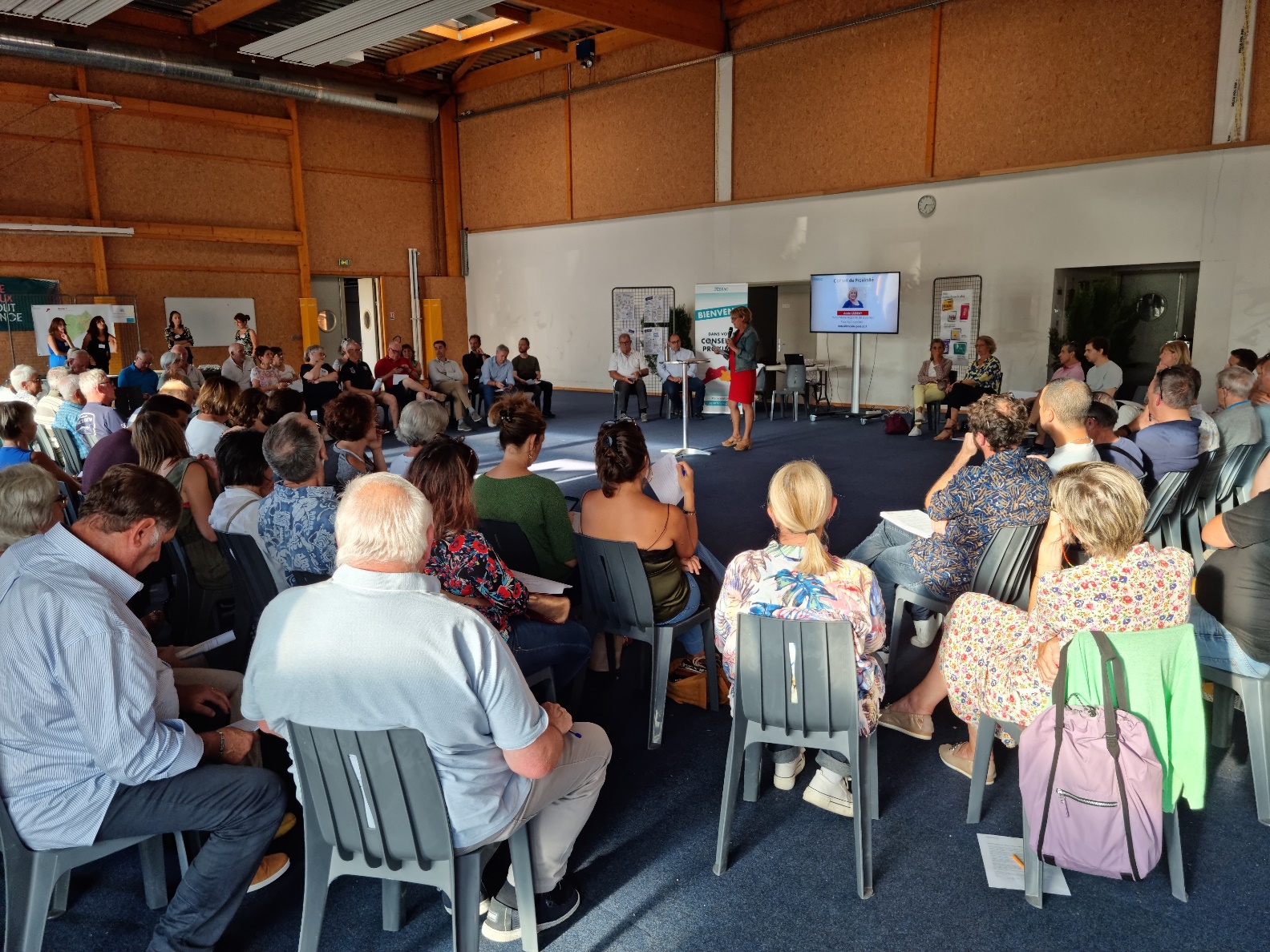 «  Donner la possibilité aux (citoyens) Pessacais de prendre part à la co-construction  au sein des ateliers futurs à partir des propositions identifiées  en fonction des besoins repérés sur les quartiers.
Faire émerger de l’information nouvelle à partir de laquelle on pourra imaginer des solutions qui n’auraient peut- être pas été envisagées autrement.»
2
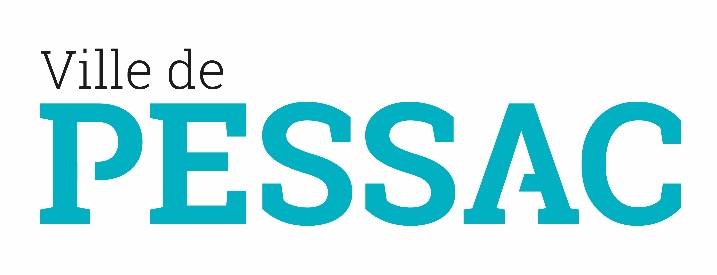 RESTITUTION – ANIMATION
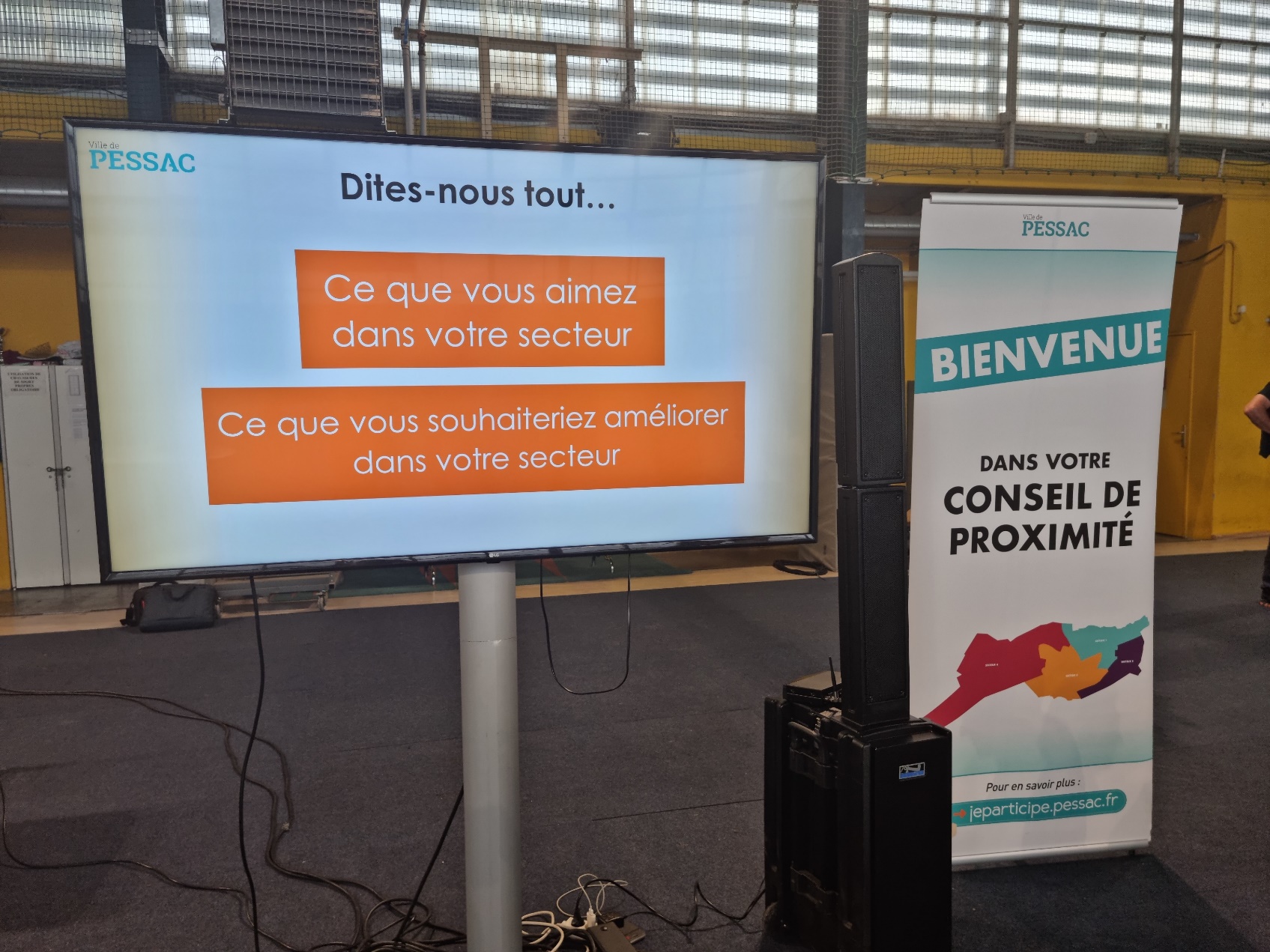 QUESTION 1
Qu’aimez-vous sur votre secteur ?

Voici quelques extraits de vos réponses
3
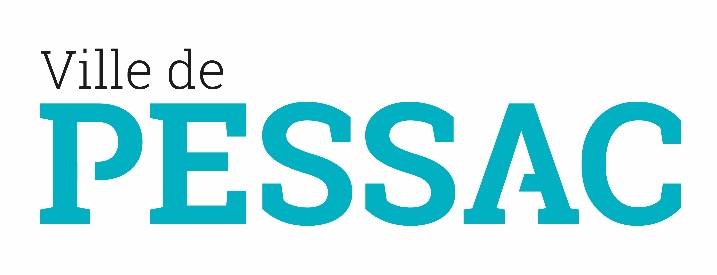 RESTITUTION – ANIMATION
46
11
Thème – Parcs et Espaces verts
Thème – Cadre de vie et Tranquillité
« Quartier calme» : Jacques– Magonty – les Domaniales du golf
« La tranquillité et l’absence des barres HLM avec une préférence pavillonnaire»  : Cap de Bos
« Le calme et la nature en ville »  : Joseph Toctoucau
« Tranquillité de l’environnement »– Michel – cap de Bos
« Un environnement agréable et calme de par sa situation géographique » : Tatiana – cap de Bos
« Un ensemble de lotissement » – Guy - Magonty
« Les espaces boisés, des lieux où les enfants peuvent s’amuser» : Jean-Claude  – Cap de Bos
« Un cadre agréable avec le bassin de Cap de Bos et la forêt du Bourgaihl» Philippe- Cap de Bos
« J’aime les espaces verts : forêt du Bourgaihl, le lac et source du Peugue» : Régine – Magonty
« Les bois et la forêt qui entourent l’ensemble de mon lotissement» Martine – Magonty
« Les espaces verts dont les parcs et l’accès à la forêt»  Julie - Toctoucau
« C’est un secteur verdoyant avec des équipements plutôt complets» » : Annick – Magonty
11
Thème – Equipements sportifs et de loisirs
« Le nombre et la diversité des activités proposées  sport/culture » : Dominique – Cap de Bos
«Les jeux, la culture»  : Jean - Magonty
« Les structures sportives et la maison de quartier » : Valérie – cap de Bos
« Les équipements sportifs » - Antoine – Cap de Bos
4
Thème – Proximité commerces
« Proximité des commerces» : Joëlle  – Cap de Bos
« Présence d’un petit centre commercial qui facilite le contact» Eliane- Cap de Bos
«Les petits espaces de commerces» : Rose – Cap de Bos
« La proximité des commerces et des équipements » : Paul –Cap de Bos
Thème – Secteur métropolitain
2
« Magonty fait partie de Bordeaux métropole » : Johanna et Mehdi de Magonty
4
Nombre d’expression des participants
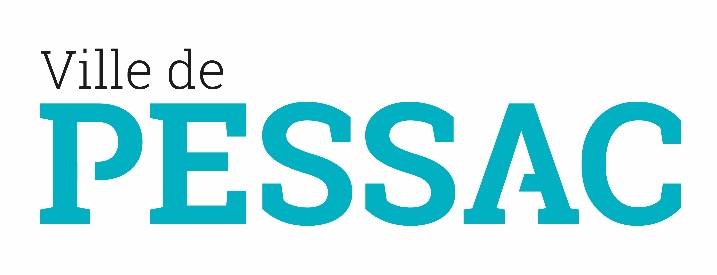 RESTITUTION – ANIMATION
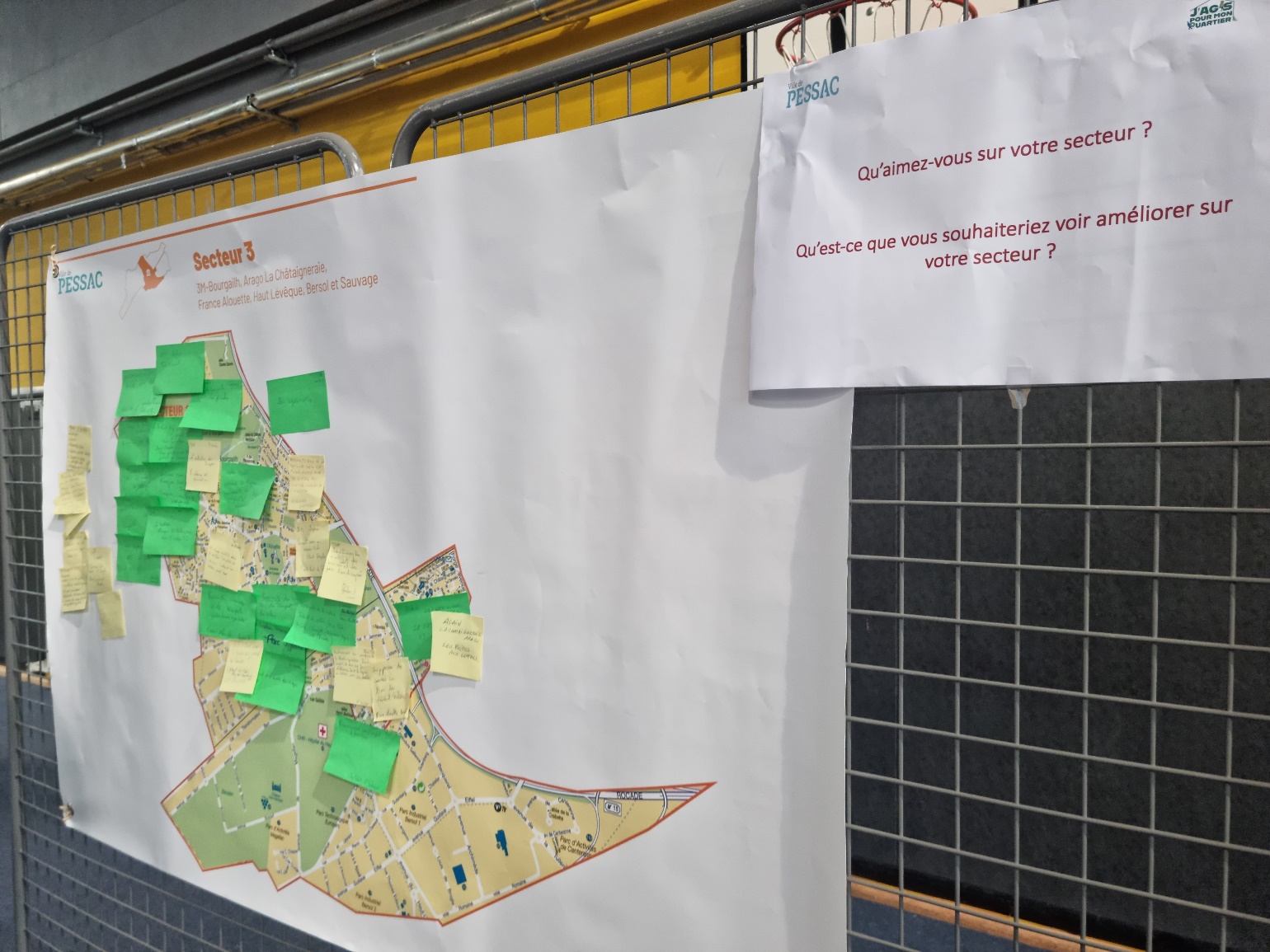 QUESTION 2
Que souhaiteriez-vous voir améliorer sur votre secteur ?
Voici quelques extraits de vos participations et des réponses
5
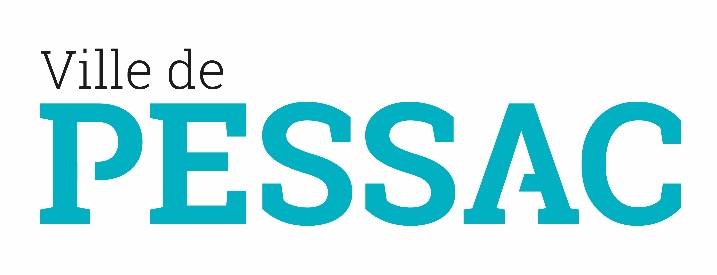 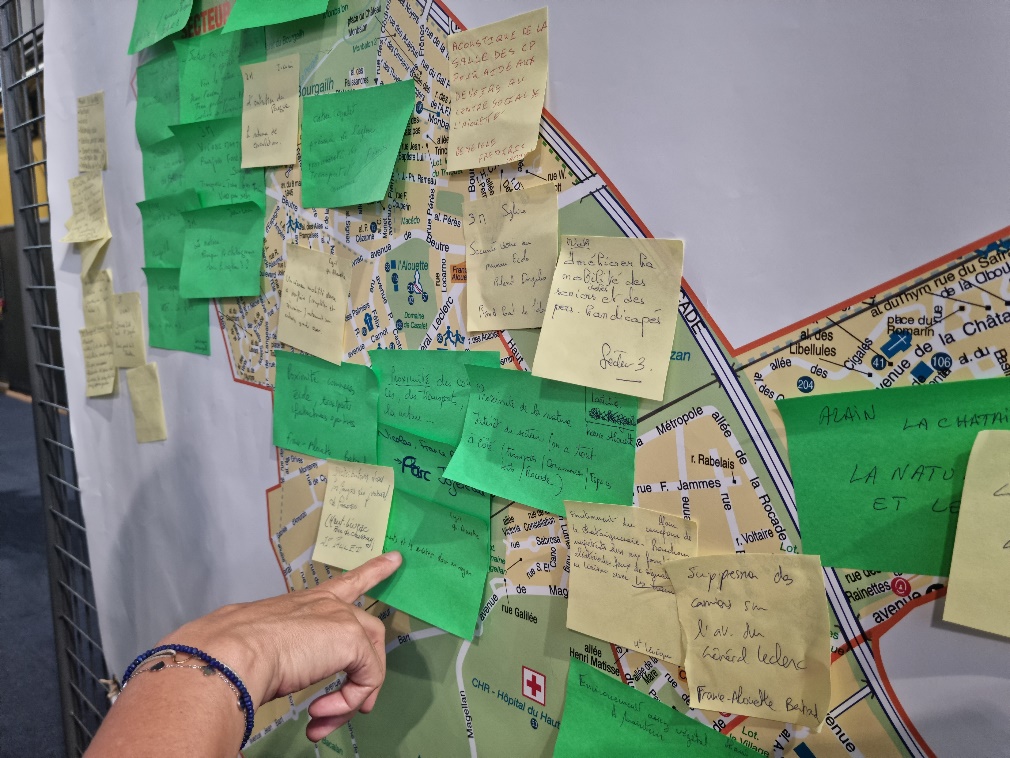 RESTITUTION – ANIMATION
27
25
Thème – Accessibilité et mobilité
Thème – Voirie - Circulation
27 remarques ont été formulées sur la thématique voirie avec 3 sous-thèmes qui sont :
– circulation 
– sécurité routière
– aménagement - trottoirs-cheminement

Il est à noter que pour toutes demandes relatives à la voirie, vous pouvez vous rapprocher de votre mairie de quartier pour signaler le problème ou
Contacter ; Accueil Espaces Publics 
05 57 93 65 85 - espaces-publics@mairie-pessac.fr

Quelques verbatims :
«Des flux routiers importants – manque de places de stationnement et dangerosité à certains carrefour» - Vincent – Cap de Bos
« Des flux de voitures importants sur l’Avenue de Provinces » Béatrice – Cap de Bos
« Améliorer la sécurité des grands axes par rapport à la circulation et la vitesse» - Sébastien – Magonty
« La circulation sur Cap de Bos devient in itinéraire de délestage » Bernard – Cap de Bos
« Avoir des trottoirs avec des câbles électriques enterrés » Alexandra
Quelques verbatims :
«Mieux concerter sur le schéma de circulation des transports public »
« Sentiment d’isolement face au manque de transports et l’arrêt de certaines lignes » – Joseph – Toctoucau
«Les nouvelles lignes de bus pas adaptés à un quartier en plein extension» – Edith – Cap de Bos
« Améliorer la desserte de ce quartier par l’ouverture de la gare de Toctoucau » Yves – Toctoucau
« Améliorer les pistes cyclables de ce secteur » – Alex – Cap de Bos
« Privilégier la mobilité sous toutes ses formes mais surtout la mobilité douce » Jean - Magonty
8
Thème – Propreté
8 propositions ont été faites sur la thématique propreté :
N’hésitez pas pour toutes demandes à contacter ; 
Accueil Espaces Publics 
05 57 93 65 85 - espaces-publics@mairie-pessac.fr
Quelques verbatims
«Dépôts d’ordures sauvages récurrents »/ Erwan - Magonty
« Améliorer la fréquence de l’entretien du bassin d’étalement et les arbres autour» : Jean Claude
« Entretien des espaces verts » Marie-France – Magonty
« Nettoyage des caniveaux pour éviter les gros écoulements dans les jardins » Chantal – Cap de Bos
6
Nombre d’expression des participants
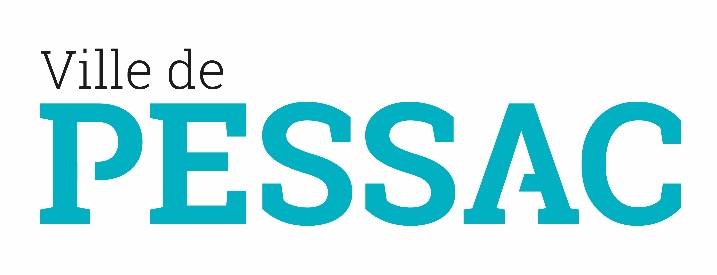 RESTITUTION – ANIMATION
Que souhaiteriez-vous voir améliorer sur votre secteur ? (2)
QUESTION 2
4
Thème – Bruit
12
Thème – Accès aux équipements - commerces
Quelques verbatims
«Moins de bruits du centre équestre qui se développe » Françoise de Magonty
« Nuisance de la rocade la nuit» : Lucas- Cap de Bos
« Nuisances sonores liées à la circulation» Jean-Christophe – Magonty
«  Bruit des avions trop souvent au-dessus du quartier » : Colette – Cap de  Bos
Quelques verbatims
« Créer Une salle pour les expositions et les petits spectacles» – « Besoin d’un équipement sportif tennis» - Annick
« Création d’équipement de service car le centre-ville est trop éloigné ex-bibliothèque» Florence – Cap de Bos
« L’accès aux écoles primaires et maternelles » Thomas – Magonty
« Modernisation du centre commercial de Cap de Bos » Julie – Cap de Bos
« Végétaliser les abords du centre commercial » Eliane 
« Manque de toilettes publiques au centre commercial » Michel – Cap de Bos
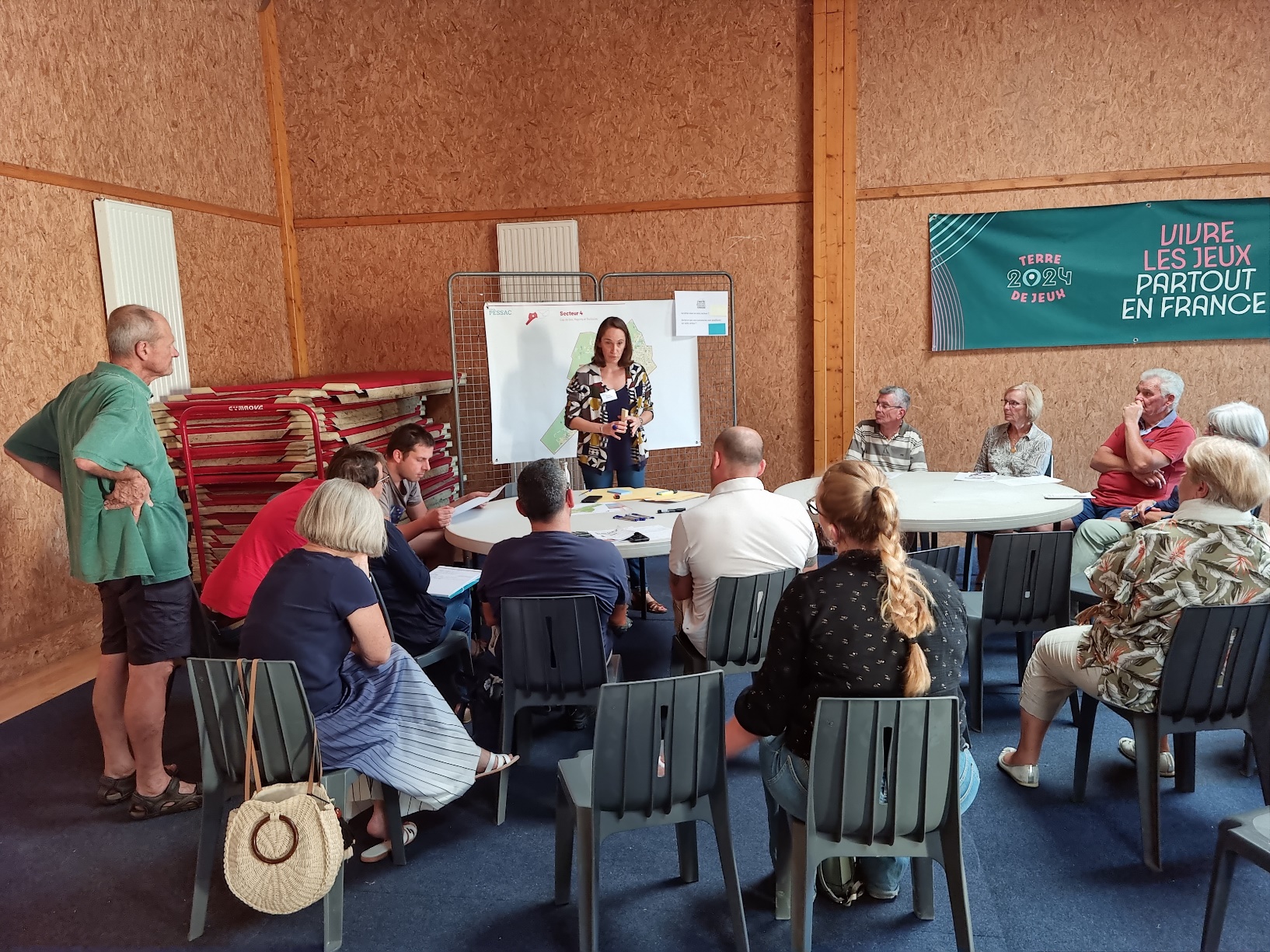 7
Thème – Lutte contre les moustiques
Quelques verbatims :
« Renforcer la prévention de lutte anti-moustiques» Sébastien – Cap de Bos
« Réduire les moustiques» Dominique - Magonty
7
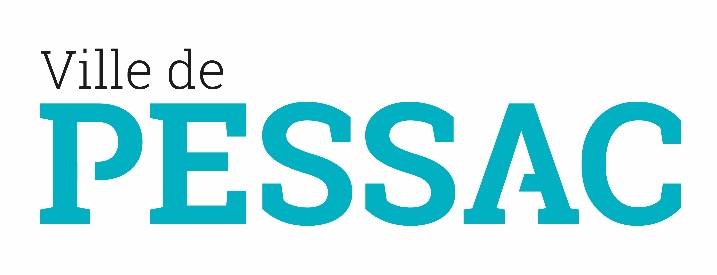 RESTITUTION – 	TEMPS DES QUESTIONS
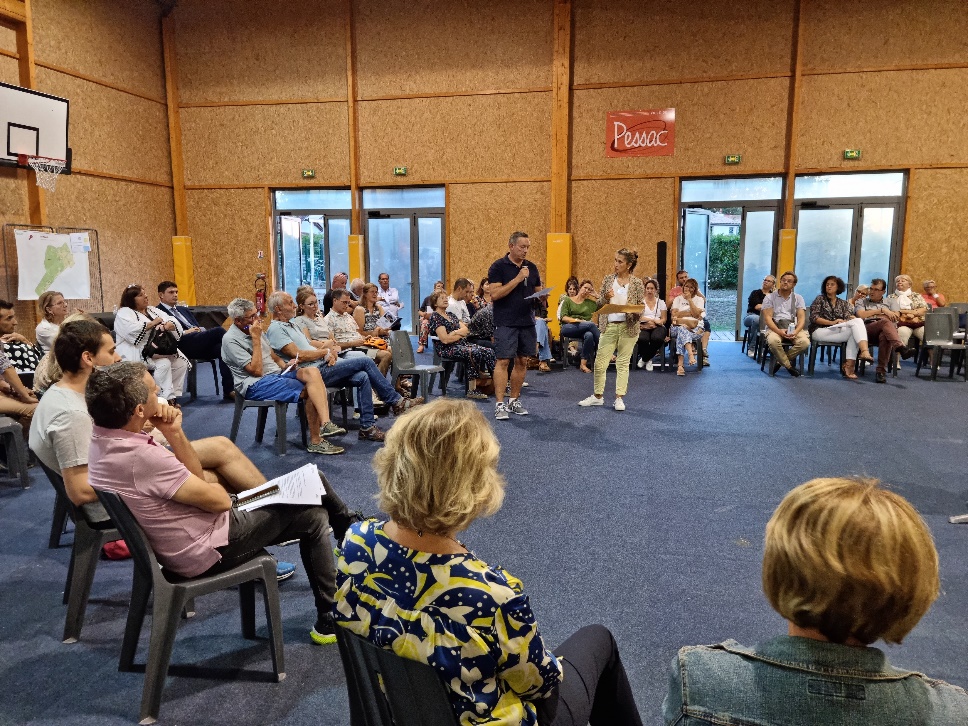 Les questions soulevées auxquelles Monsieur le maire a répondu
Comment peut-on gérer la circulation (voitures et transports en commun et la densification de l’habitat ?

-  Qu’est-il prévu en termes d’amélioration de la circulation sur le secteur ?

Comment développer/améliorer les pistes cyclables jusqu’à Toctoucau ?

Est-ce qu’un schéma directeur est prévu pour prendre en compte les problèmes de circulation/transports/équipements par rapport à ce qui se construit ?

Comment se réapproprier les problématiques de proximité au regard du transfert de certaines compétences à Bordeaux Métropole?

Quelle est l’influence possible des élus de Pessac sur la Métropole pour améliorer le service de transports en commun? 
Comment éradiquer le moustique ?
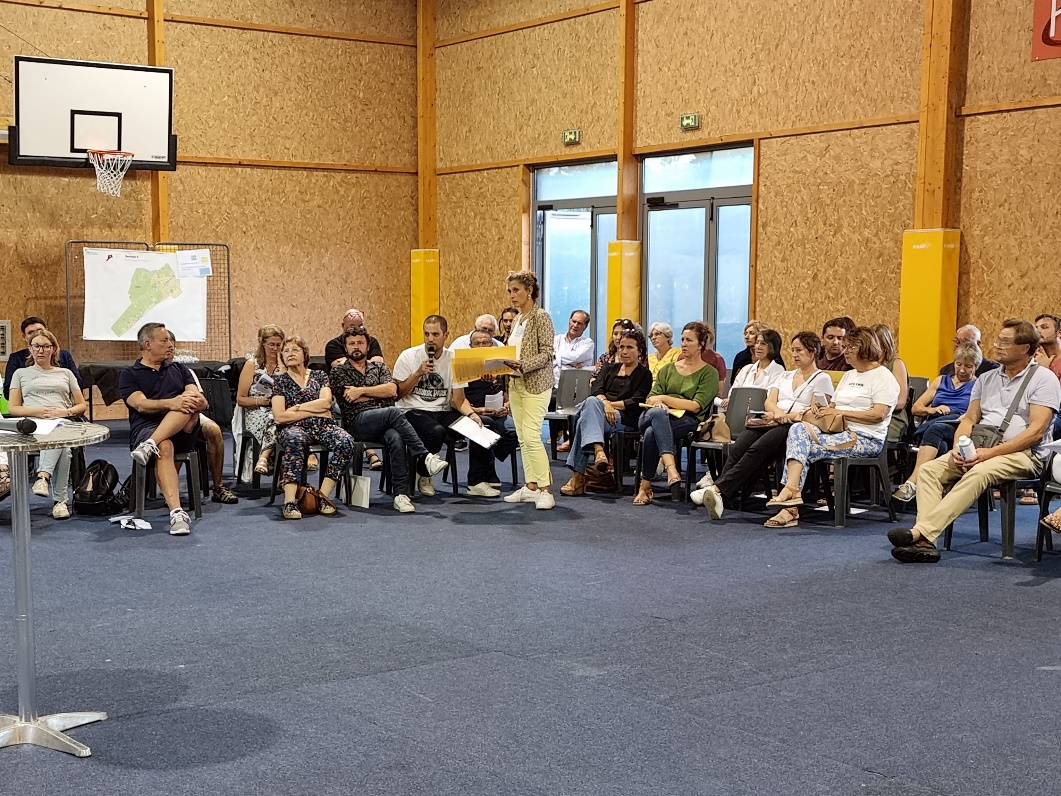 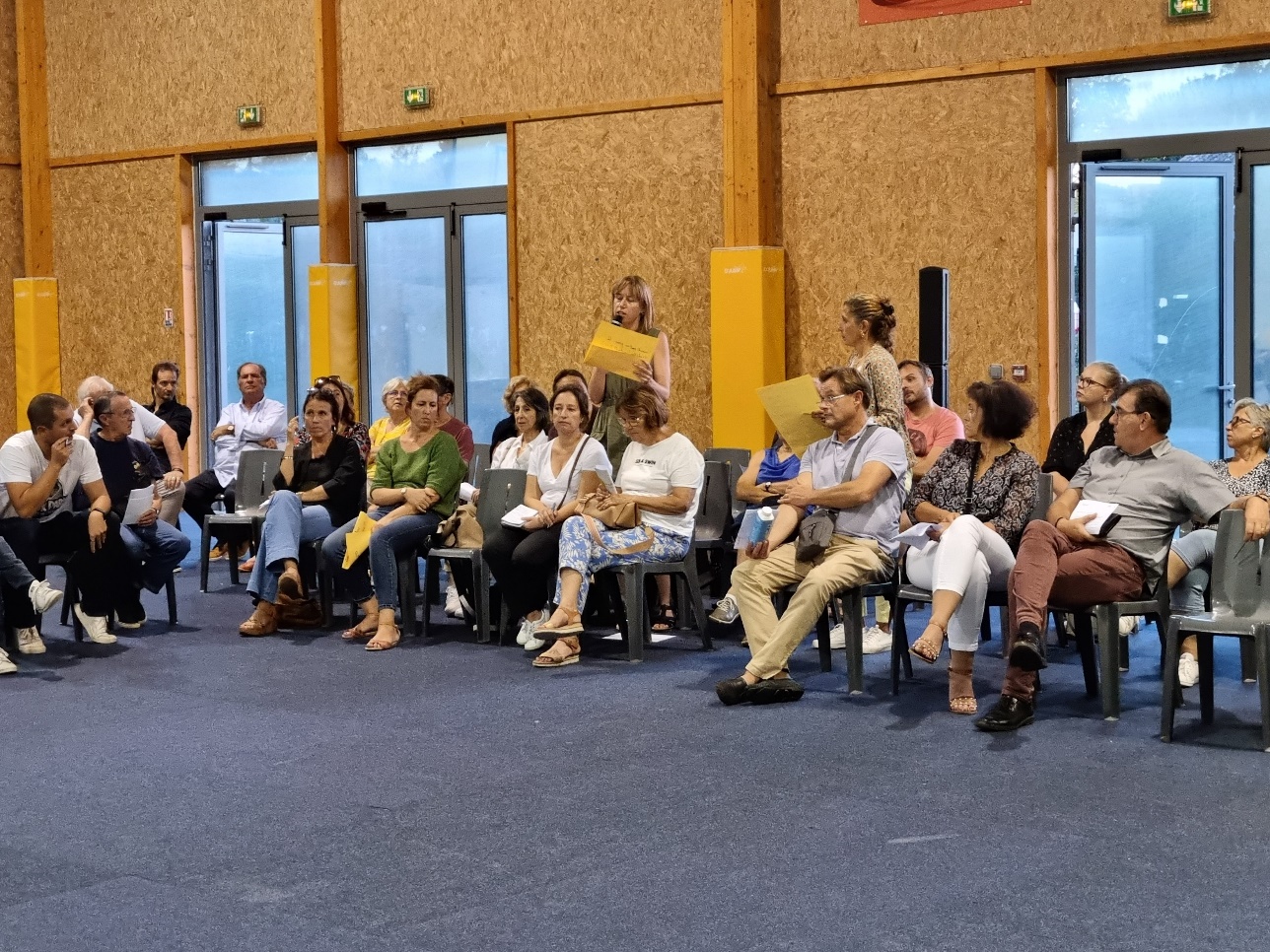 8
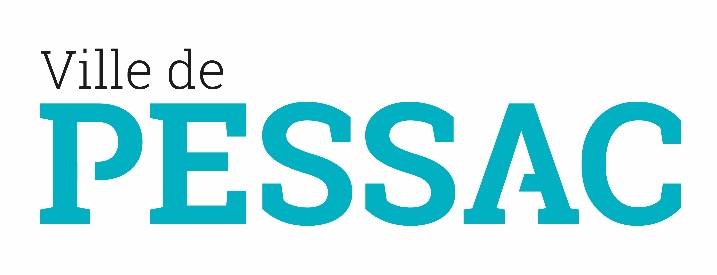 Prochaine rencontre
Jeudi 9 novembre salle municipale de Cap de Bos
18h30 – 20h30


Pendant cet atelier, nous reviendrons sur les propositions exprimées lors du conseil de proximité. 
Vous choisirez le sujet à traiter pour les mois à venir selon les modalités que nous partagerons ensemble.



Contact : participationcitoyenne@mairie-pessac.fr
9